MAGYAR AGRÁRKAMARA
Budapest
Növénytermesztési Osztály
ülése
2011.10.13. 10:00 óra
A cukorrépa termesztésközéptávú lehetőségei Magyarországon
Kelemen István 

CTOSZ főtitkár
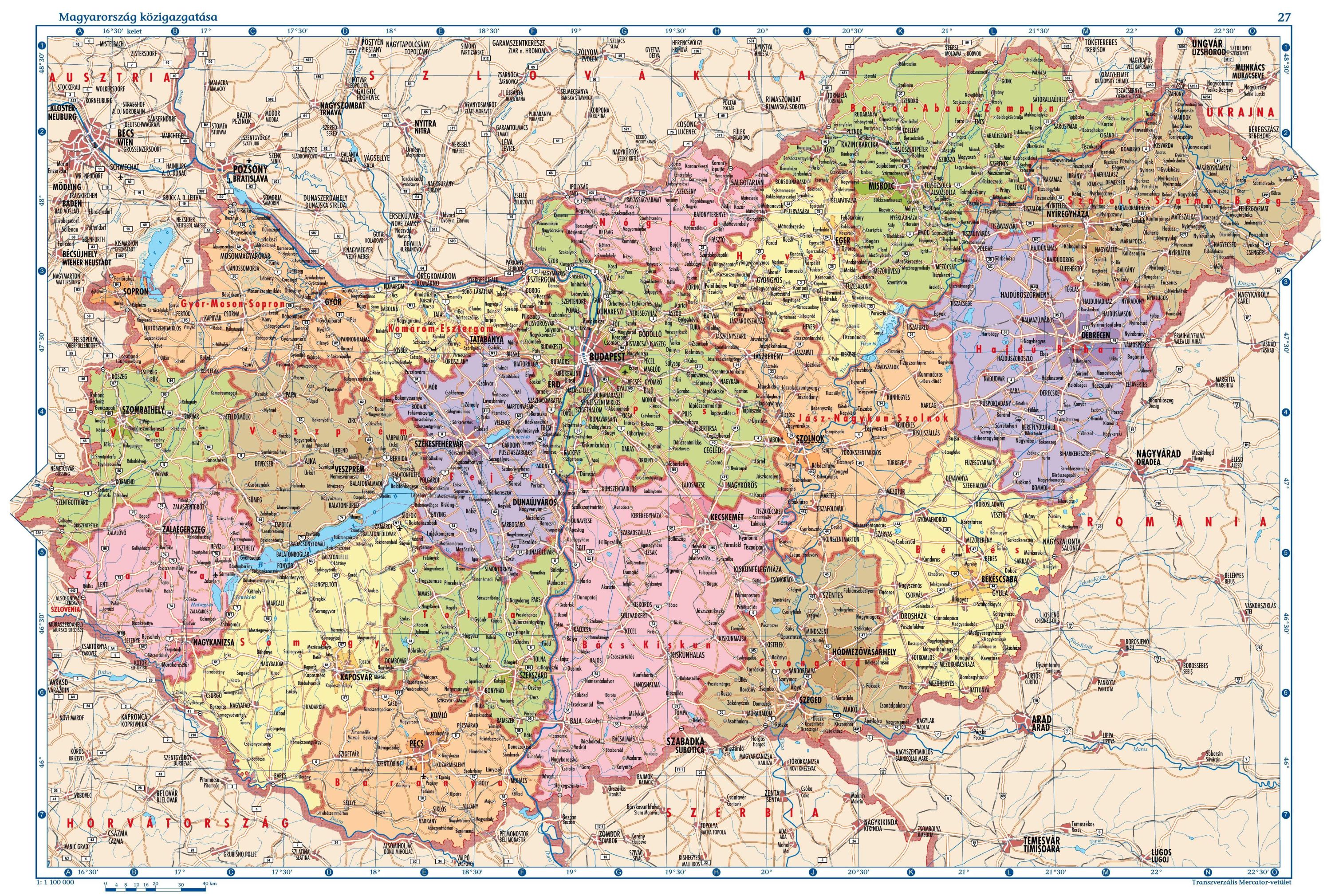 Cukorgyárak és termelési régiók
SZERENCS
1889-2008
SELYP
1889-1999
ÁCS
1871-2002
PETŐHÁZA
1880-2008
HATVAN
1889-2004
KABA
1979-2006
ERCSI
1910-1997
SÁRVÁR
1895-1999
SZOLNOK
1914-2007
SARKAD
1912-1998
KAPOSVÁR
1892-
MEZŐHEGYES
1889-1997
EU tagság - Cukor reform
Cukorkvóta a csatlakozáskor 2004:     401 684 t (400 454 t A, 1 230 t B)

Cukorkvóta lemondás: 
2006 ősz: Eastern Sugar    108 093 t
2007 ősz-2008 tavasz: 
	Mátra Cukor (NZ)              146 454 t
	Magyar Cukor (Agrana)        46 714 t
EU tagság - Cukor reform
Cukorkvóta vásárlás: 
 
2007:     Magyar Cukor         5 000 t
Cukorkvóta 2008-tól: 
	Magyar Cukor:                  105 420 t
Összesen lemondott kvóta: 301 261 t 
			         75,01 %
Vetésterület
Cukorrépa vetésterülete1994-2010
Termesztett cukorrépa mennyisége
Cukorrépa területe és  a  z.cukor termés mennyisége
Cukorrépa termésátlaga a csapadék tükrében
Cukor hozam alakulásat/ha1994-2010
Cukortartalom t/ha
Cukorhozam alakulása az EU tagállamokban
Termelők megoszlása gazdálkodási forma szerint2010
Gazd. forma	  Száma	   Össz./ha 	%
	Rt.			     23		2705	22
	Kft.		     70		6329	51
	Bt.			      5		  136	  1
Szövetkezet	     11		1008	  8
Egyéni		
gazdálkodó	   119		2190	18
1 ha cukorrépa jellemző termelési költségei (2010) ÁFA nélkül  Me: HUF
A kvótarépa átvételi áraEUR/tonna
2008	         2009        2010     
Répa min. ár		27,83        26,29        26,29	  
- term. illeték	  	  0,81         0,81	         0,81	  
Répa nettó ár		 27,02       25,48	       25,48	  
Prémiumok	  	  	  4,10		 4,10	         0,75	   
Összesen        		31,12       29,58        26,23
Nemzeti támogatás
Adható			10,58		11,10	       11,10	
Tényleges			10,58         11,10         ???
Mindösszesen:		41,70       40,68         ???
A kvótarépa átvételi ára EUR/tonna
2011	     2012	   2013
Répa min. ár 	     26,29	     26,29	   26,29
term. illeték  	       0,81	       0,81	     0,81
Répa nettó ár        25,48	     25,48	    25,48
Prémiumok		 ?		 ?		?
Összesen:	        	 ?		 ?		?
Nemzeti támogatás				   Nem
Adható		     11,10      11,10   adható!
Tényleges			 ?		 ?
Összegzés - Hogyan tovább?
Magyarországon a cukorrépa termesztés

2012. év utáni fenntartásához legalább négy

feltétel szükséges:
Összegzés - Hogyan tovább?
Jelentős vízgazdálkodási program (víztározókat, csatornákat, öntőző rendszereket is beleértve) megvalósítása a kaposvári cukorgyár mintegy 50 km-es körzetében.
Cukorgyárat  terhelő
szállítási költség (2010):     1772 Ft/t
50 km-es körzetben:            800 Ft/t
Összegzés - Hogyan tovább?
2. Nagy értékű speciális gépi beruházások:
 	miután a betakarítógépek  döntő többsége 2012/2013 évi  kampányig elhasználódik.
A gépek többsége 2005. év előtti (új gépek: egy db ROPA (2009) két db HOLMER (2009 és 2010).
Jelenlegi árak: ROPA (12 soros) 450 000 EUR
                   HOLMER (6 soros) 400 000 EUR
Összegzés - Hogyan tovább?
3. A cukorgyártó és a cukorrépa termelők között a referencia ár (404 EUR/t) feletti cukorár elérése esetén, a referencia ár feletti bevétel 50-50% arányú megosztása

A 404 EUR/t referencia árhoz tartozik a 26,29 EUR/t répa minimum ár.
Összegzés - Hogyan tovább?
4. Az átvételi ár mintegy 25 %-át kitevő nemzeti támogatás lehetőségének megteremtése és fenntartása.
Kérelem az EU Bizottságához!

Ebben érdekelt még: Olaszország, Szlovákia, Spanyolország
és Finnország.
Jelenlegi cukor szabályozás:
Kvóta szabályozás
Cukor referencia ár:  404 EUR/tonna
Répa minimum ár:    26,3 EUR/tonna
Termelési illeték:      0,81 EUR/tonna
Répa nettó ár:          25,5 EUR/tonna
Érvényben van a 2014/2015. cukorévig
2014. Évi cukorrépa termelés!
Várható szabályozási tervek:
EU Parlament által támogatott verzió:
A jelenlegi szabályozás 2014/2015. helyett kitolódik 2019/2020.-ig
Kvóták változatlanul megmaradnak
Referencia ár megmarad: 404 EUR/tonna
A 2015/2016. cukorévtől a cukorrépa minimum ára csökken: 21,4 EUR/tonna 
(-20 %)
Az EU Bizottság terve:
A jelenlegi szabályozás egy évvel való meghosszabbítása, kiterjesztése a 2015/2016. cukorévre.
és
a 2016/2017. cukorévtől: 
a kvótaszabályozás megszüntetése
Új természetes édesítőszer:
STEVIA (Stevia rebaudania-Bertoni)
Rebaudioside A  /C44H70O23/
Más kémiai nevei: steviol - glycosid, steviol, 
				   steviosid
Édesítő képessége kb. harmincszorosa  a
szacharóznak (a répa és nádcukor diszacharidja).
Cukorbetegek  és diétázók is fogyaszthatják,
lebontásához és hasznosításához, 
              kevesebb inzulin  szükséges.
Új természetes édesítőszer:
Az EU-ban a belőle készült termékek forgalmazásának engedélyezése ez év őszén várható.
Jelenleg nem vonatkozik rá az EU cukor és-
izoglükóz kvóta szabályozása.
Hazai termelésének vizsgálata indokolt lenne, 
egynyári növényként, klímánkon termesztése 
lehetséges.
KÖSZÖNÖM A FIGYELMET